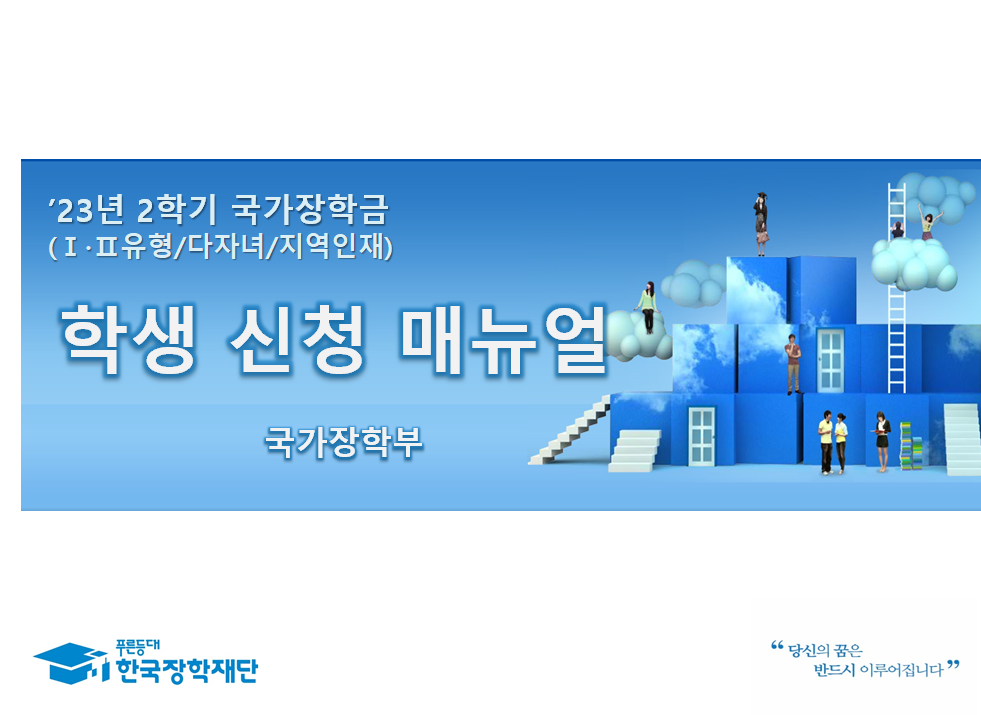 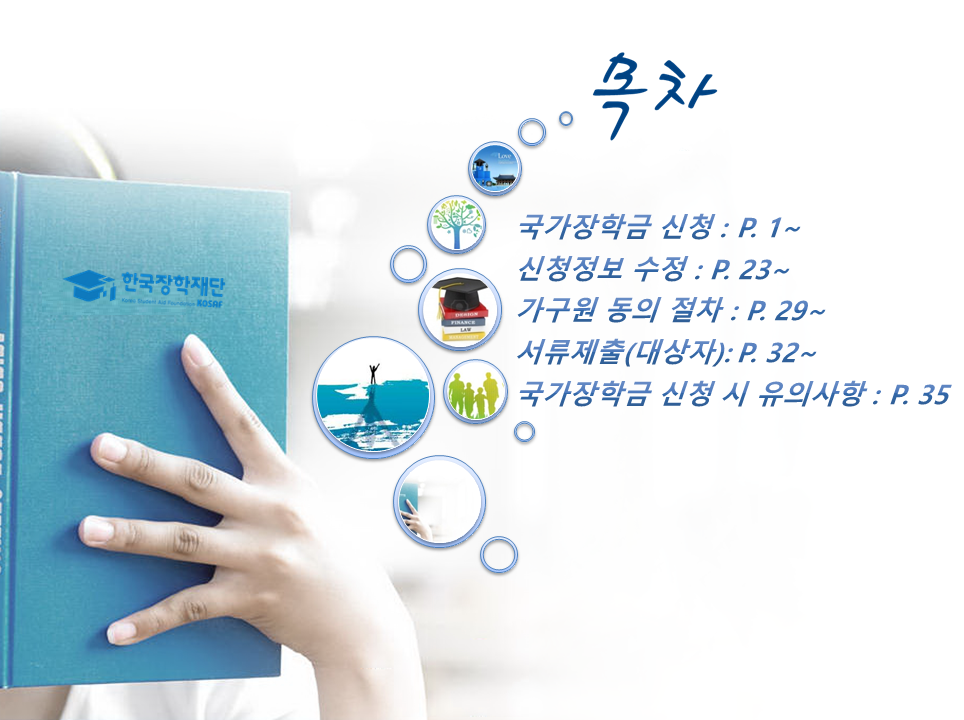 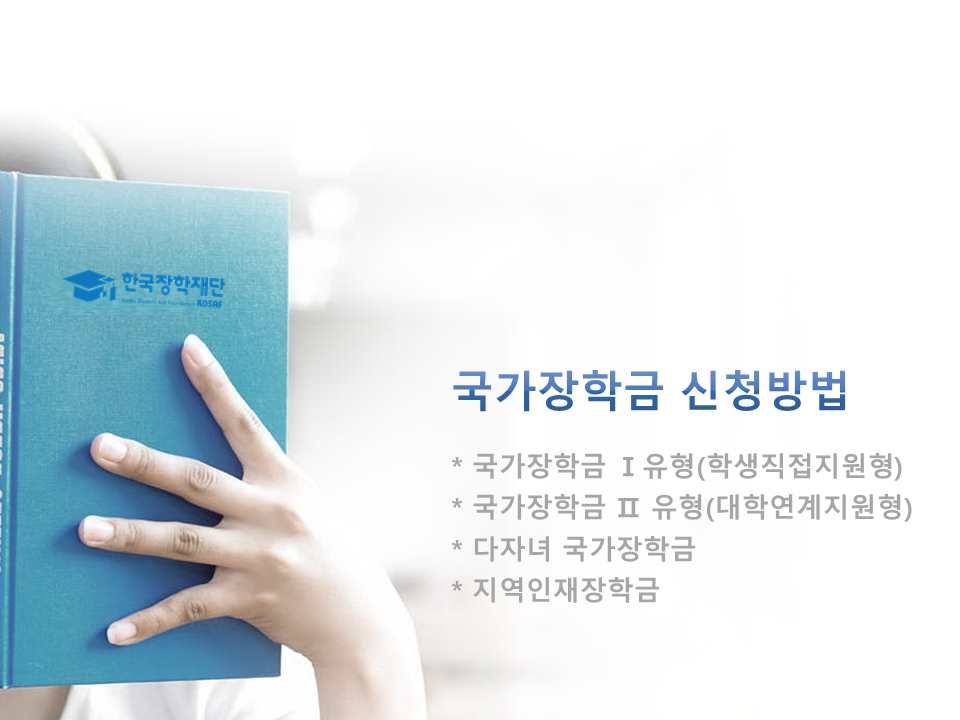 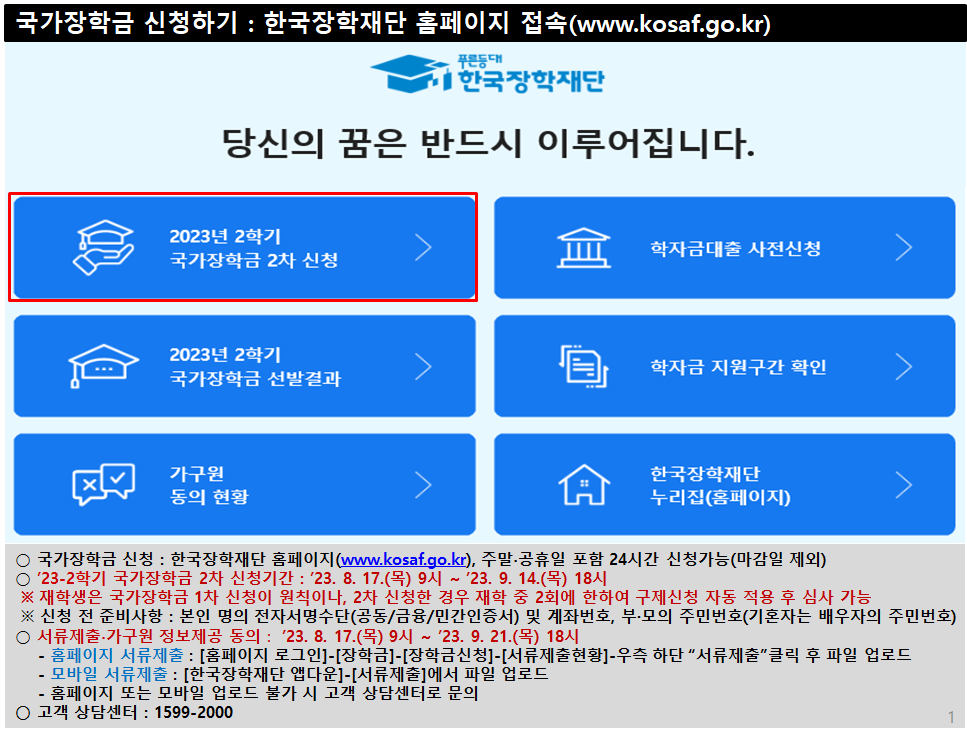 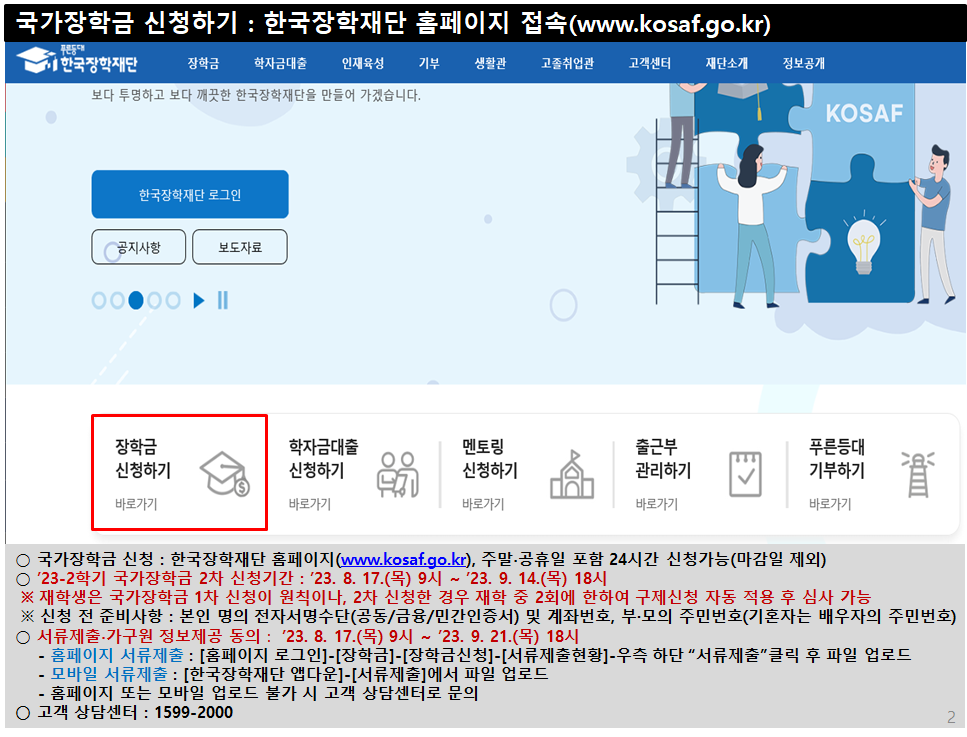 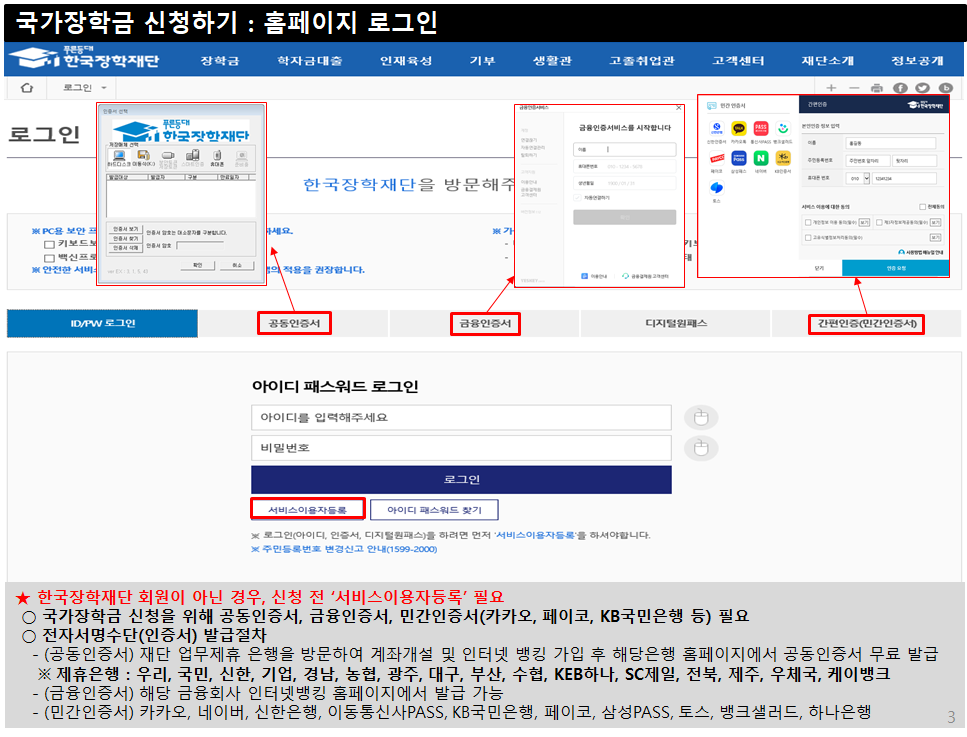 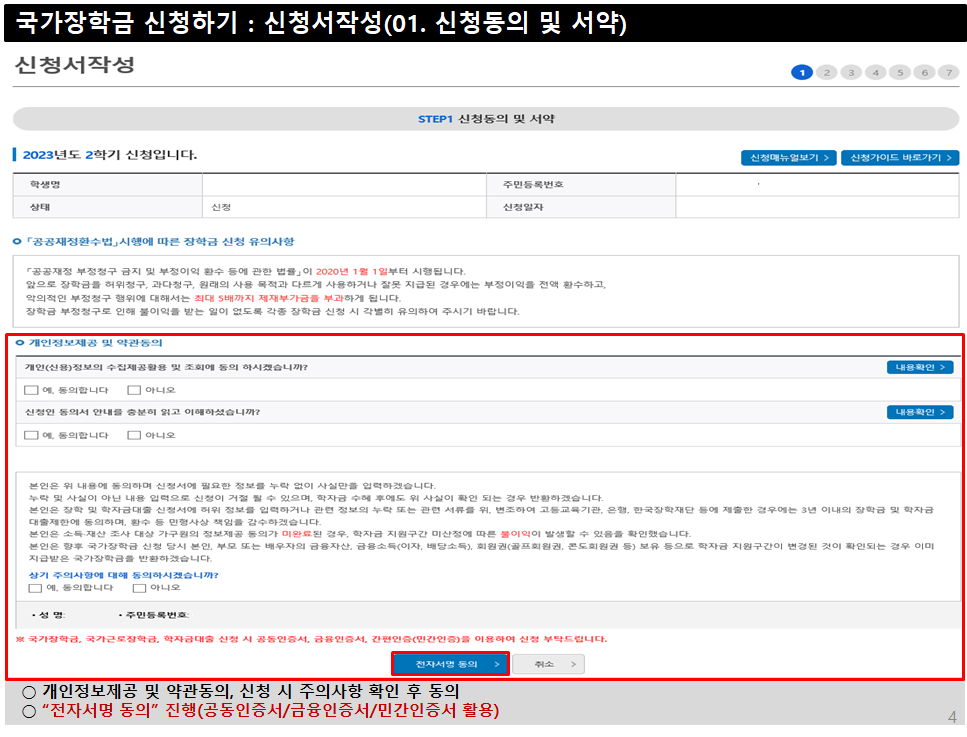 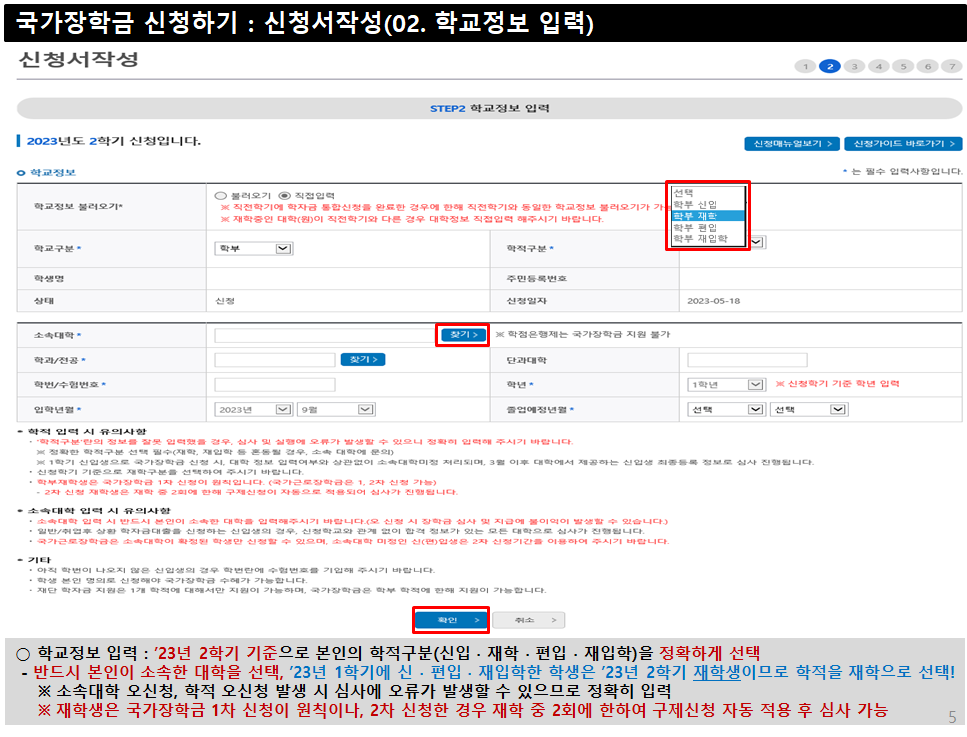 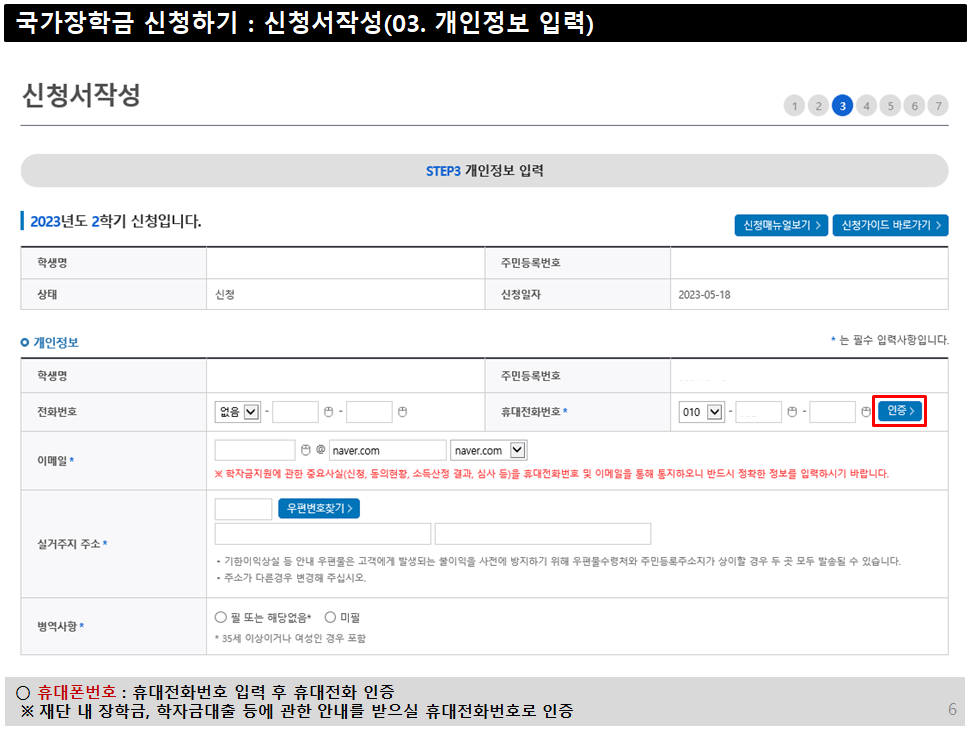 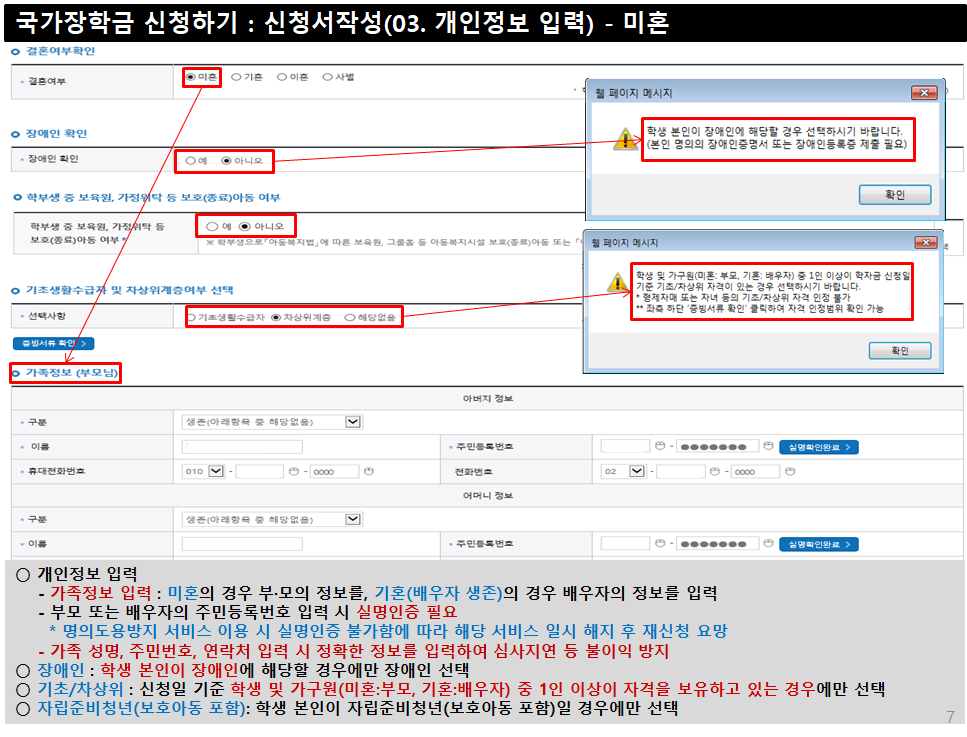 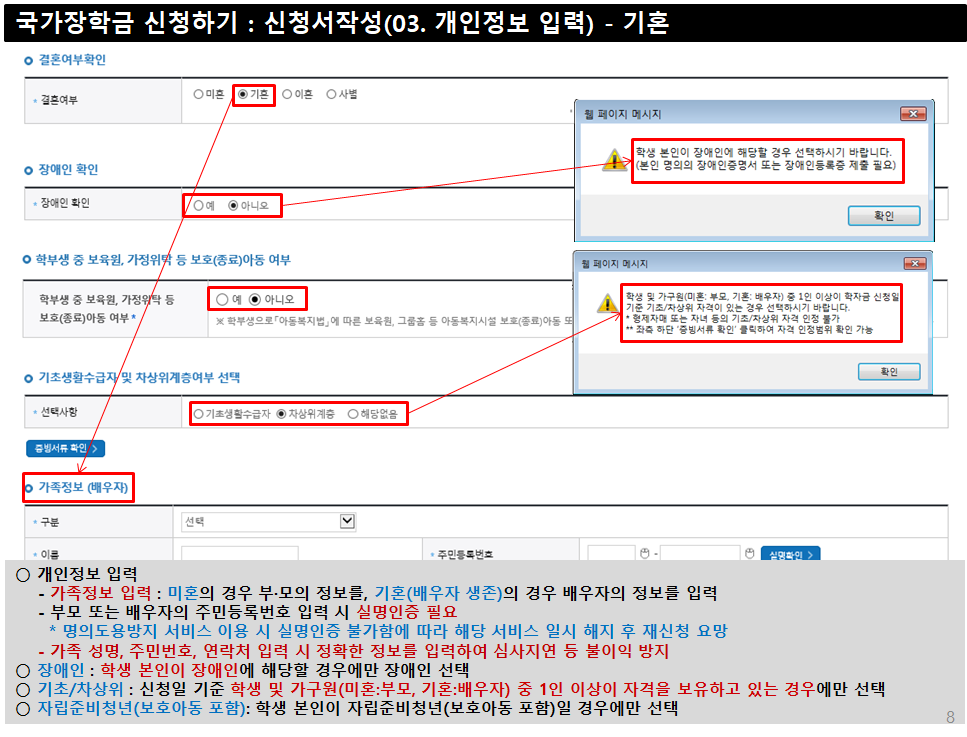 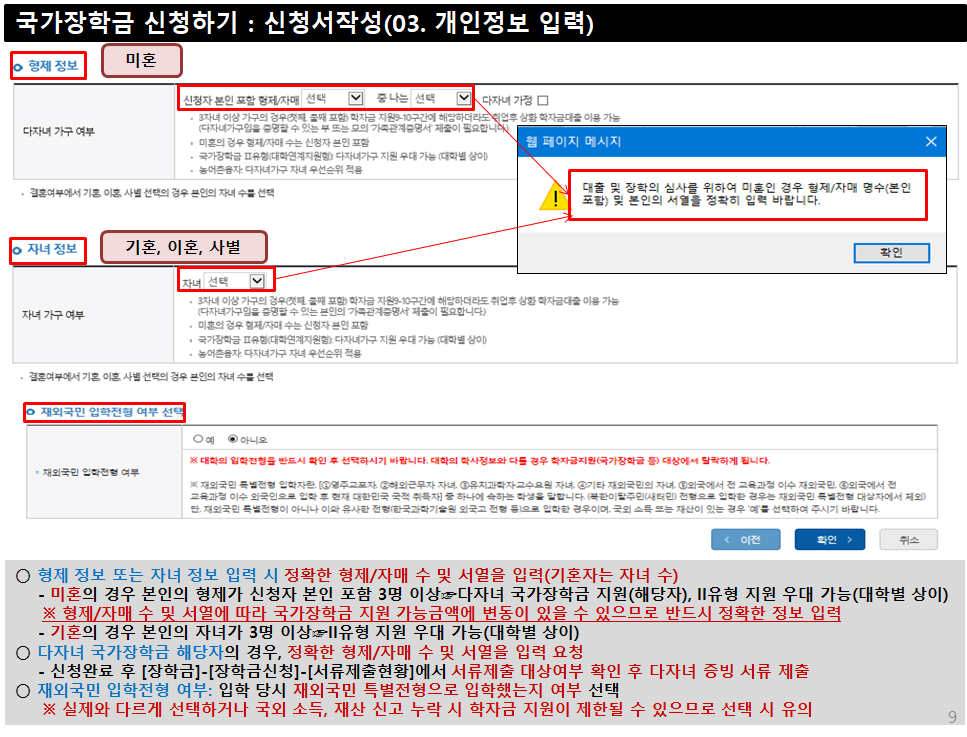 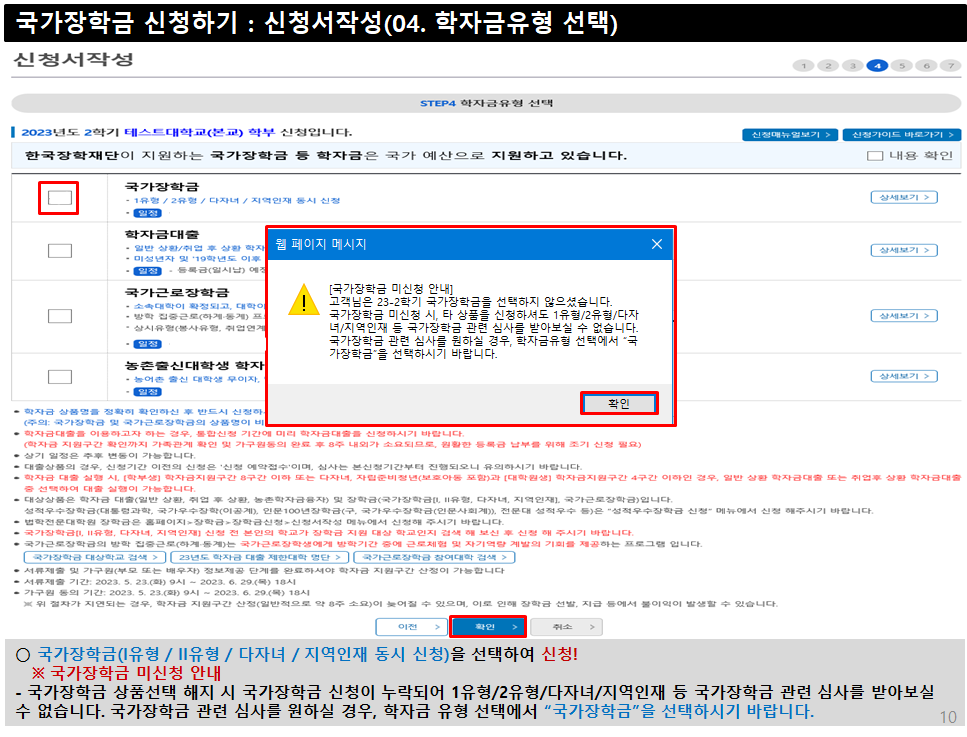 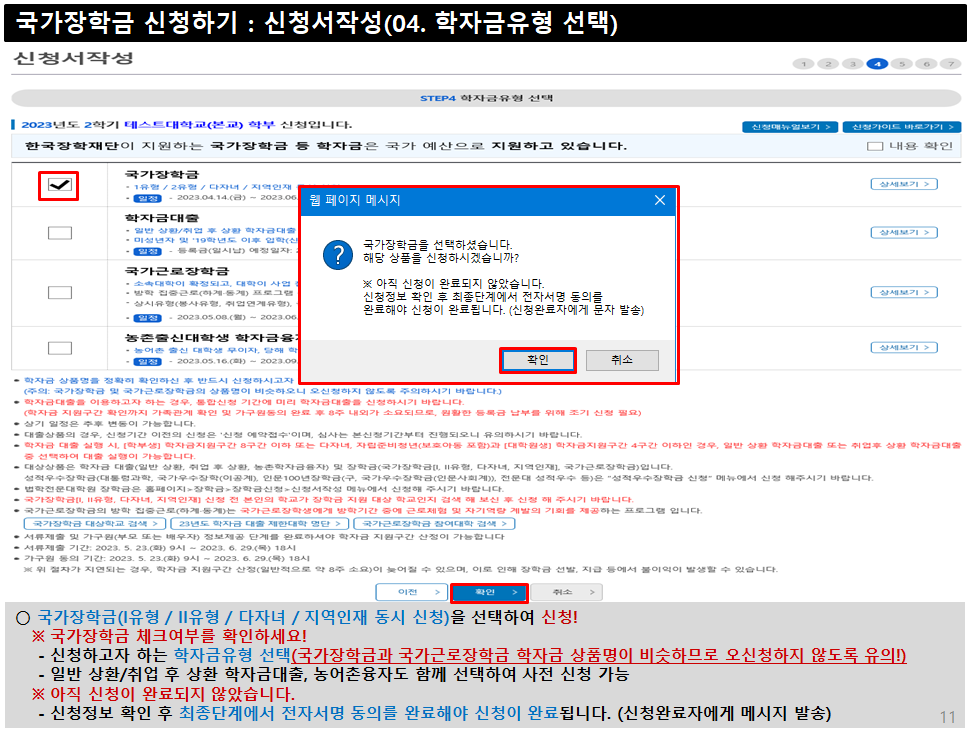 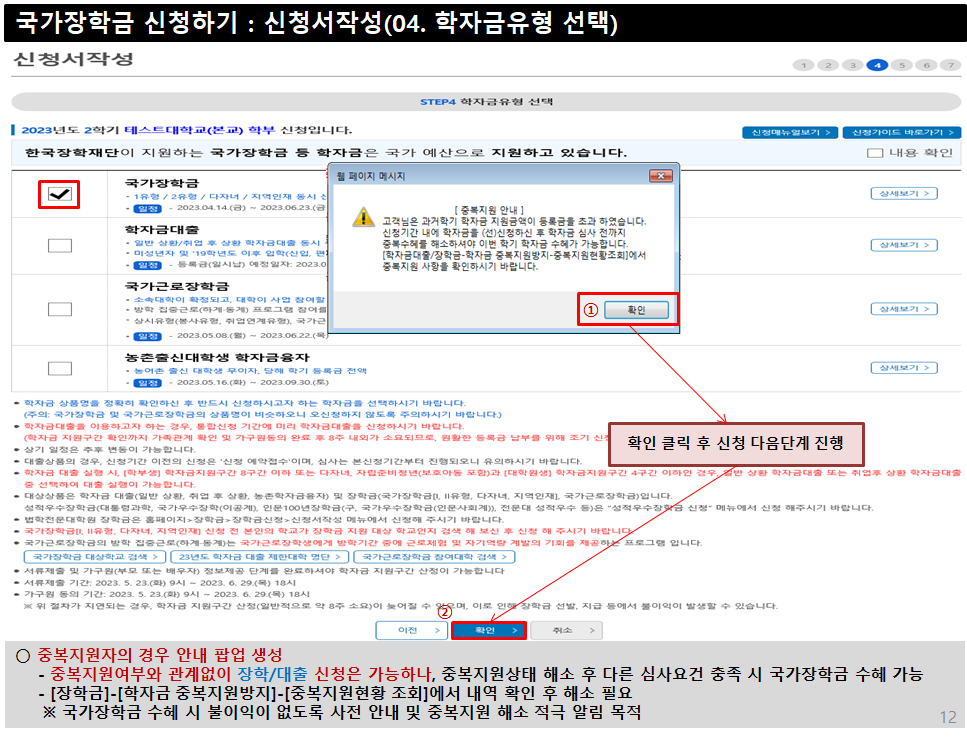 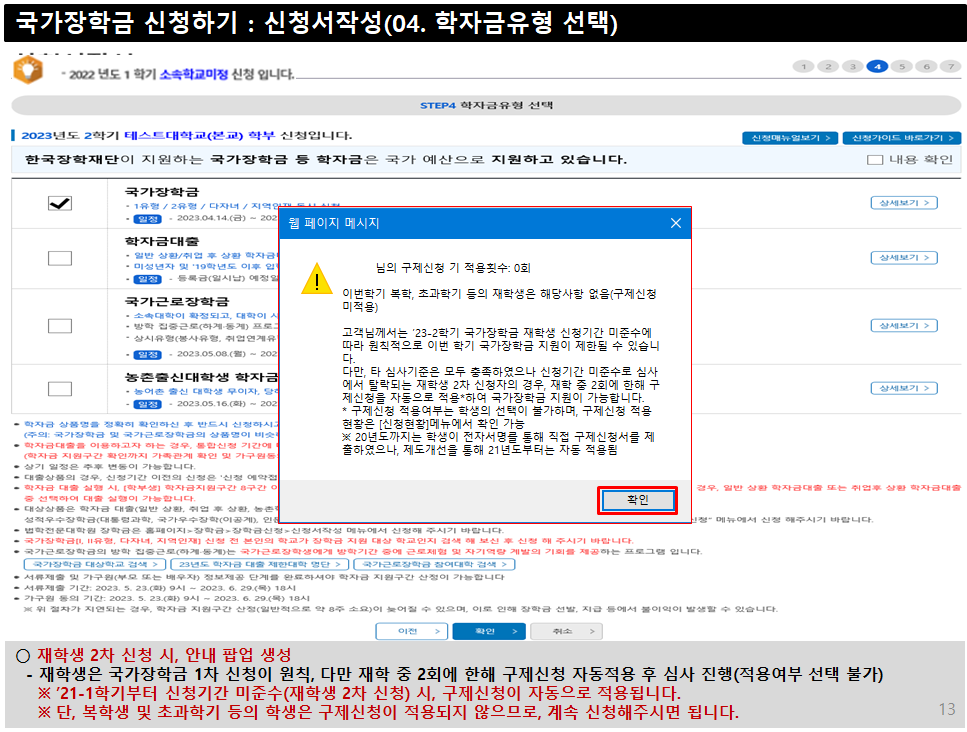 [Speaker Notes: 연도학기 최신화]
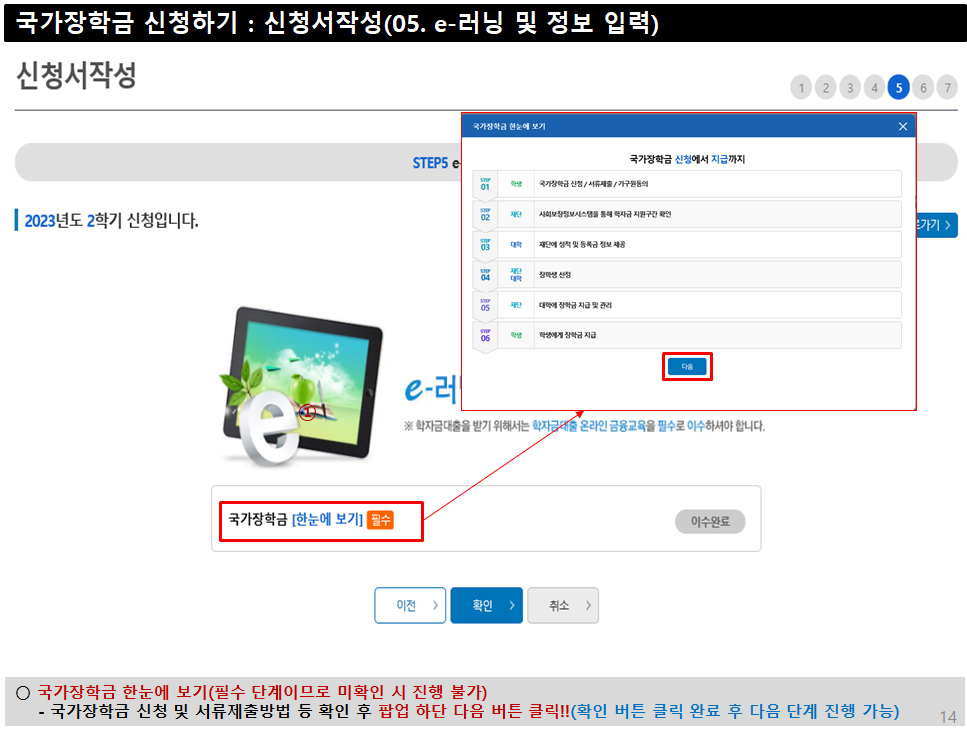 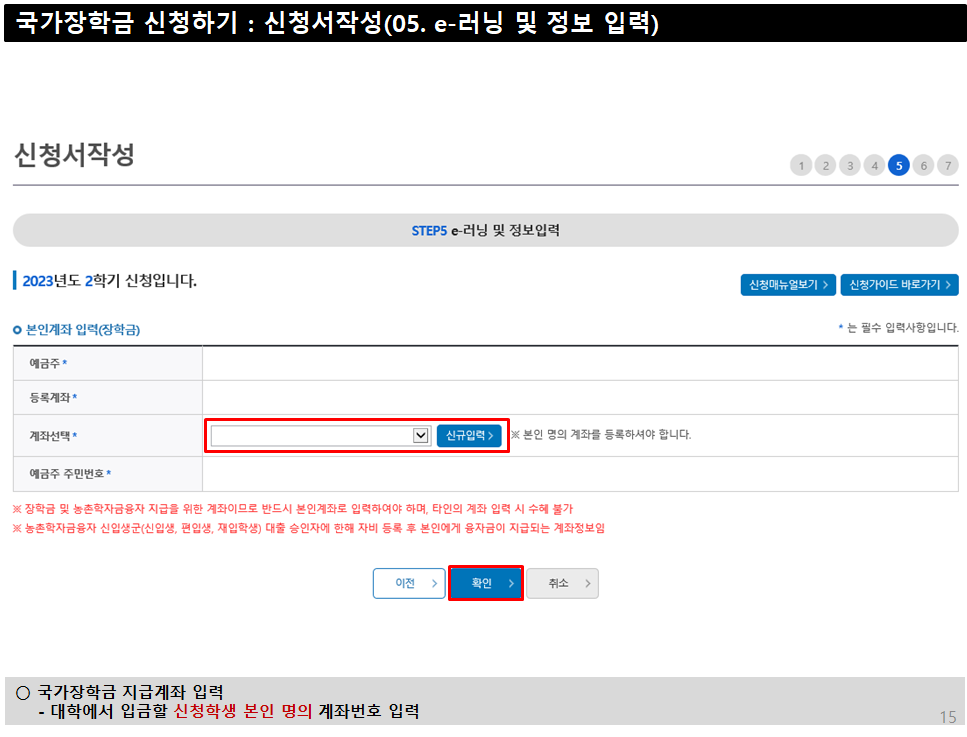 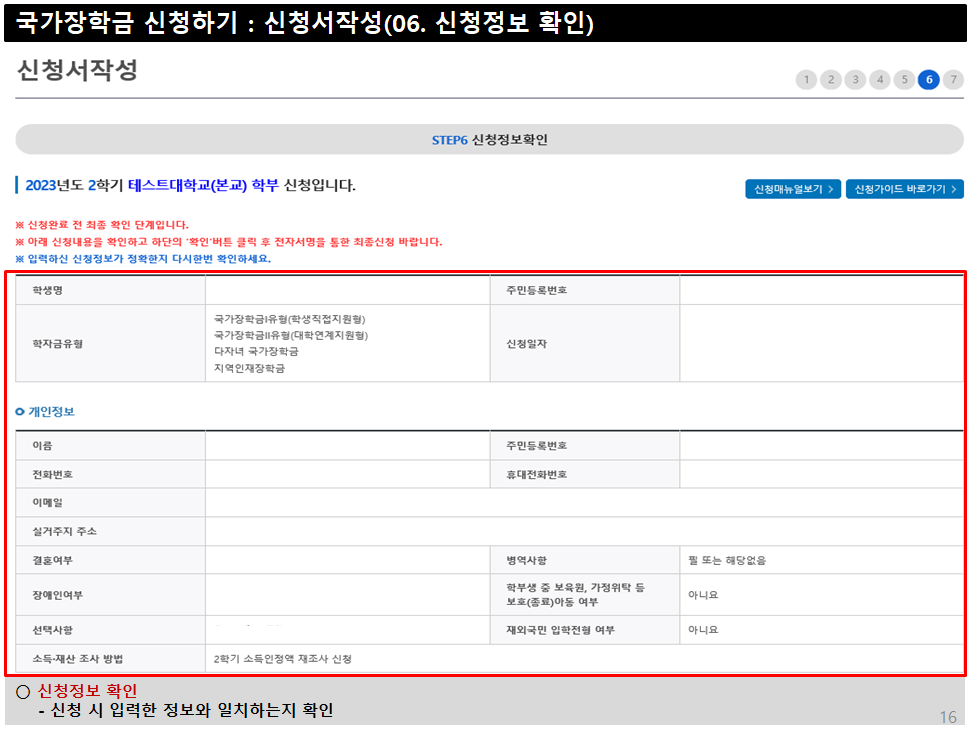 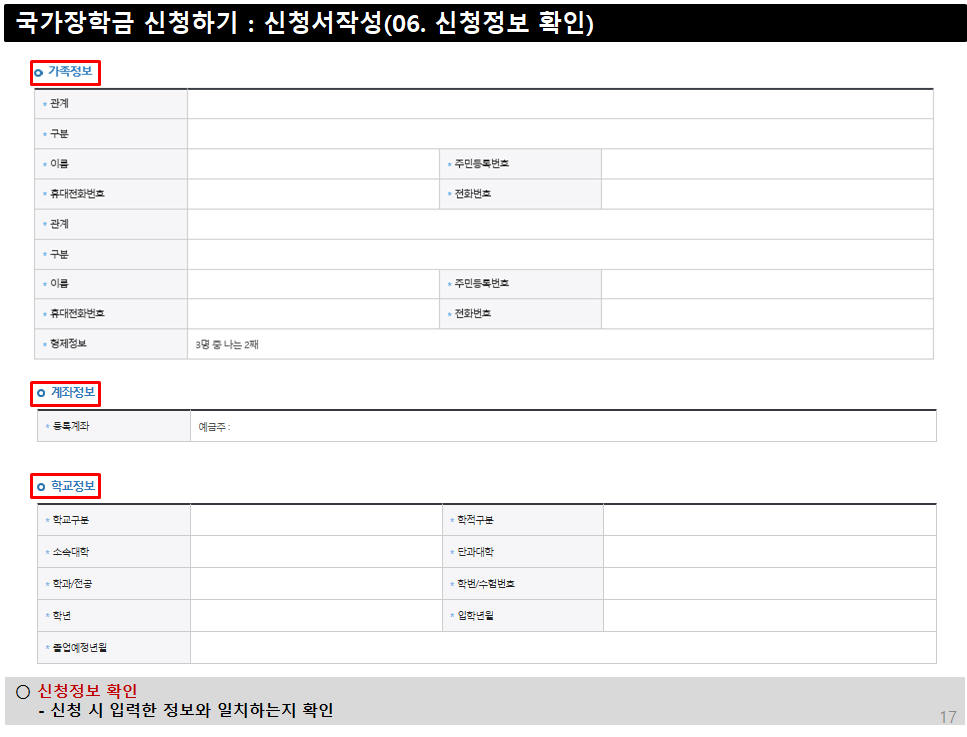 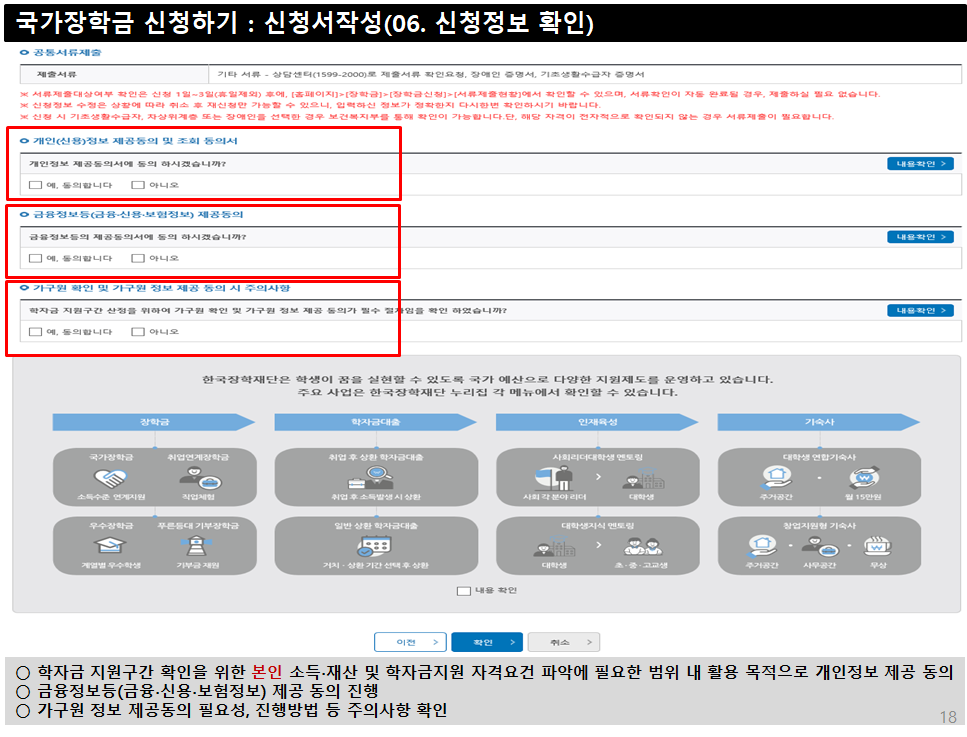 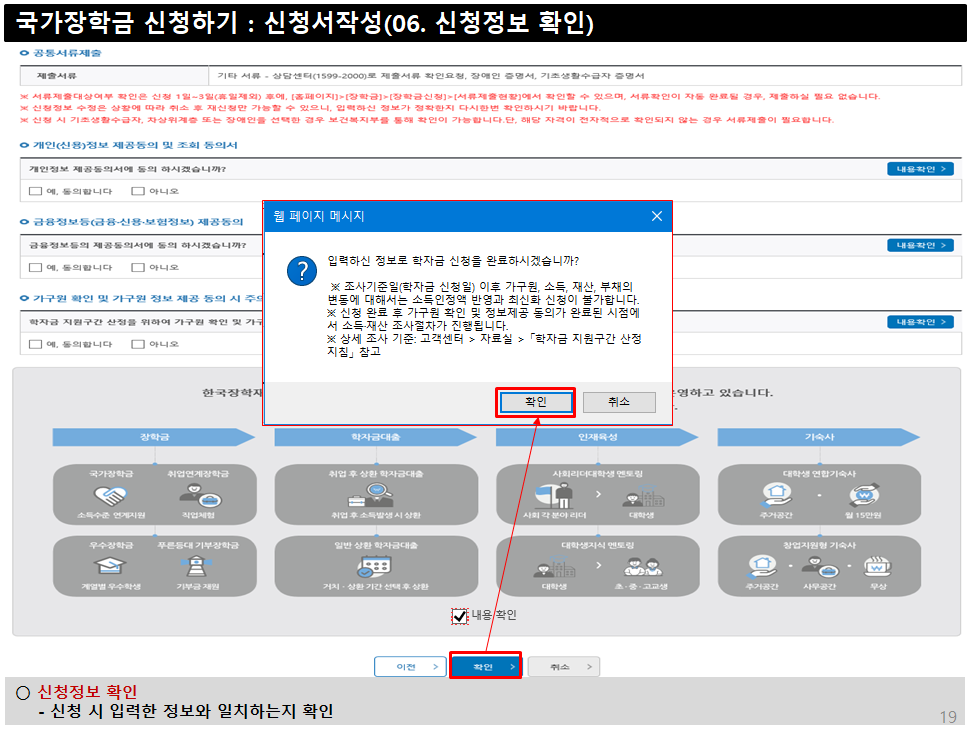 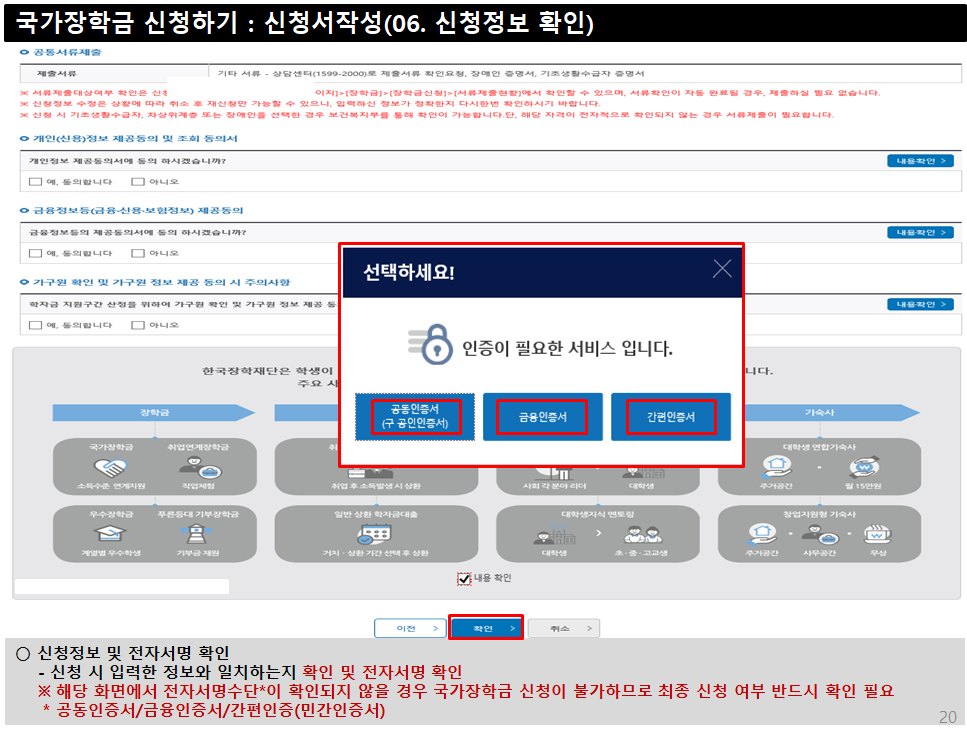 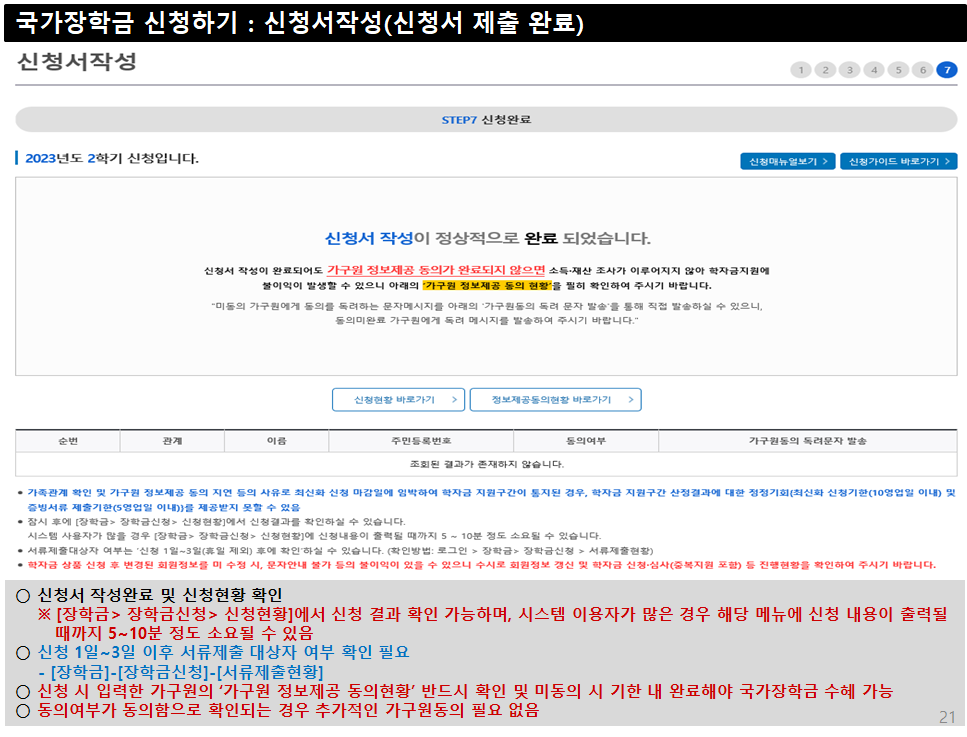 [Speaker Notes: 소득팀 문구수정]
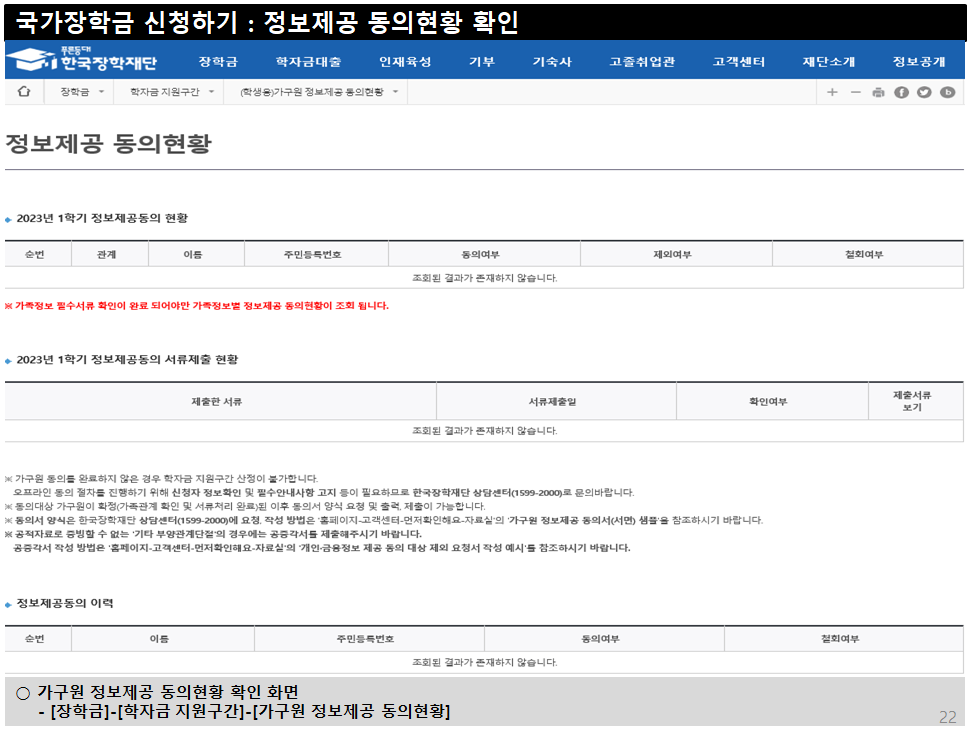 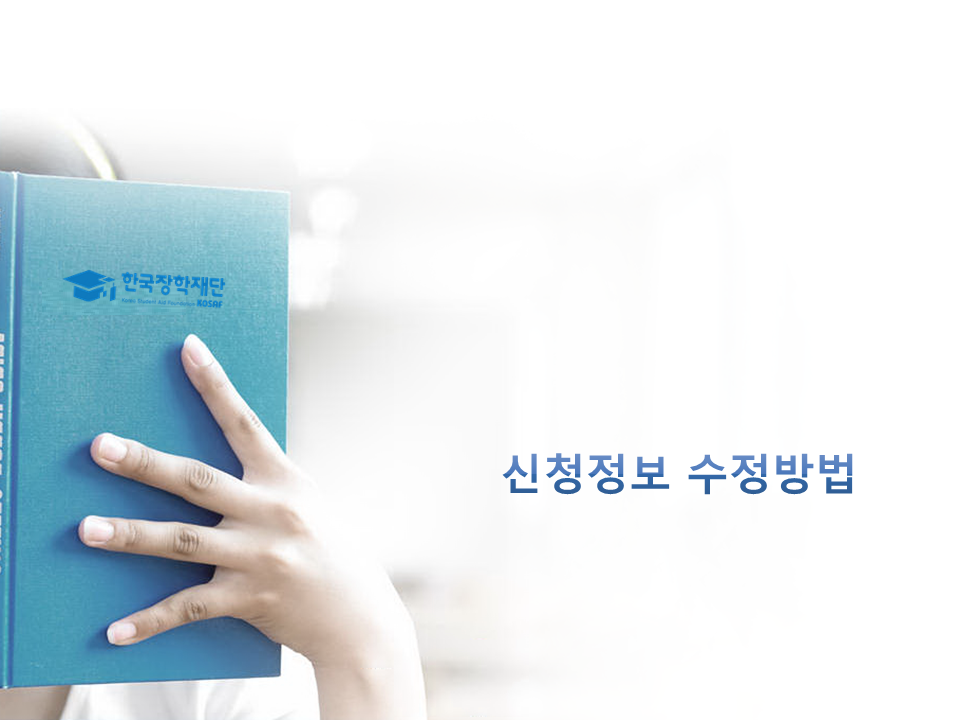 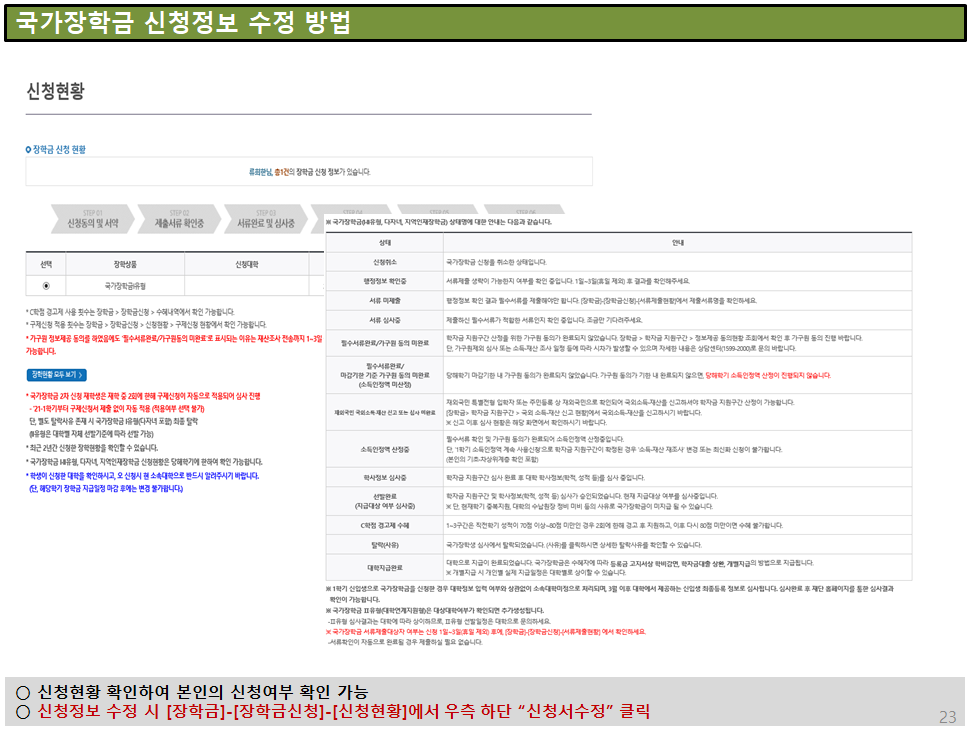 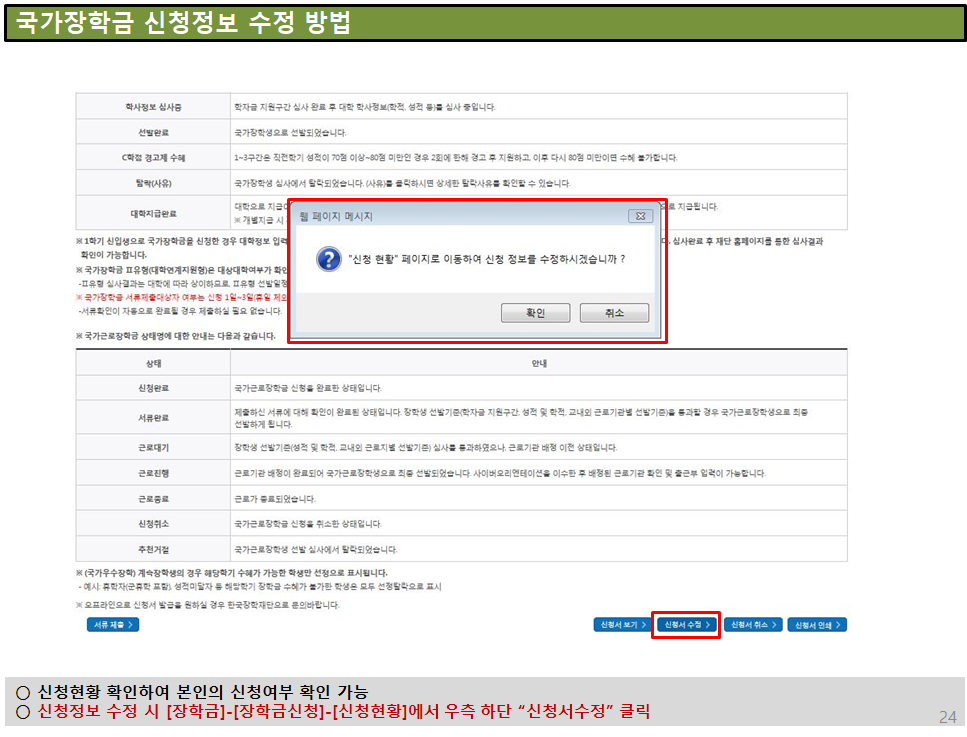 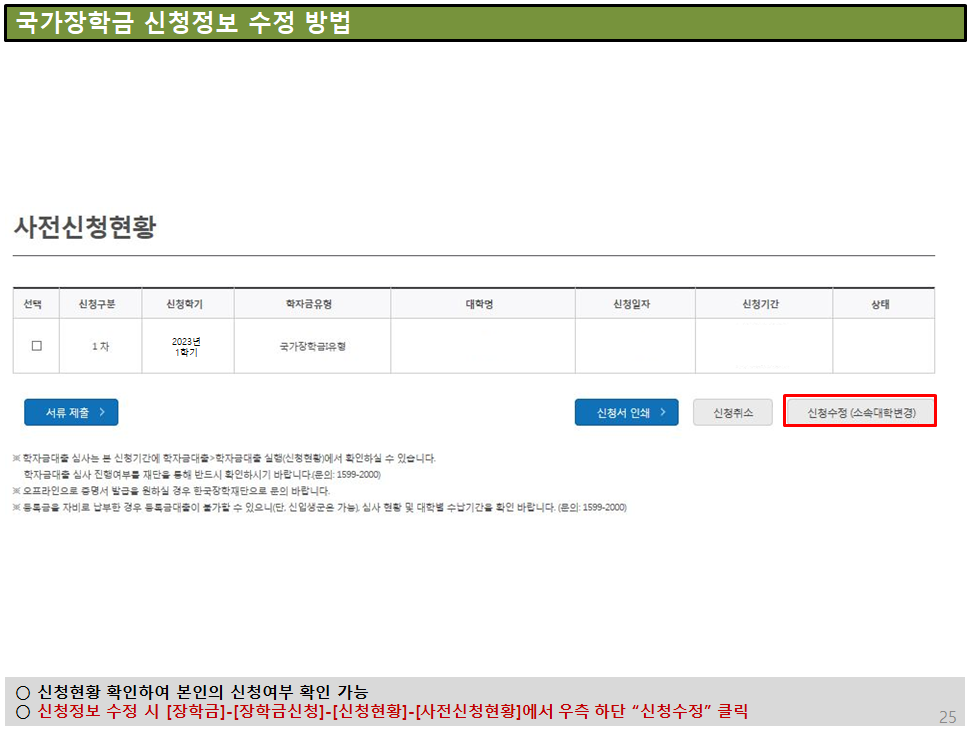 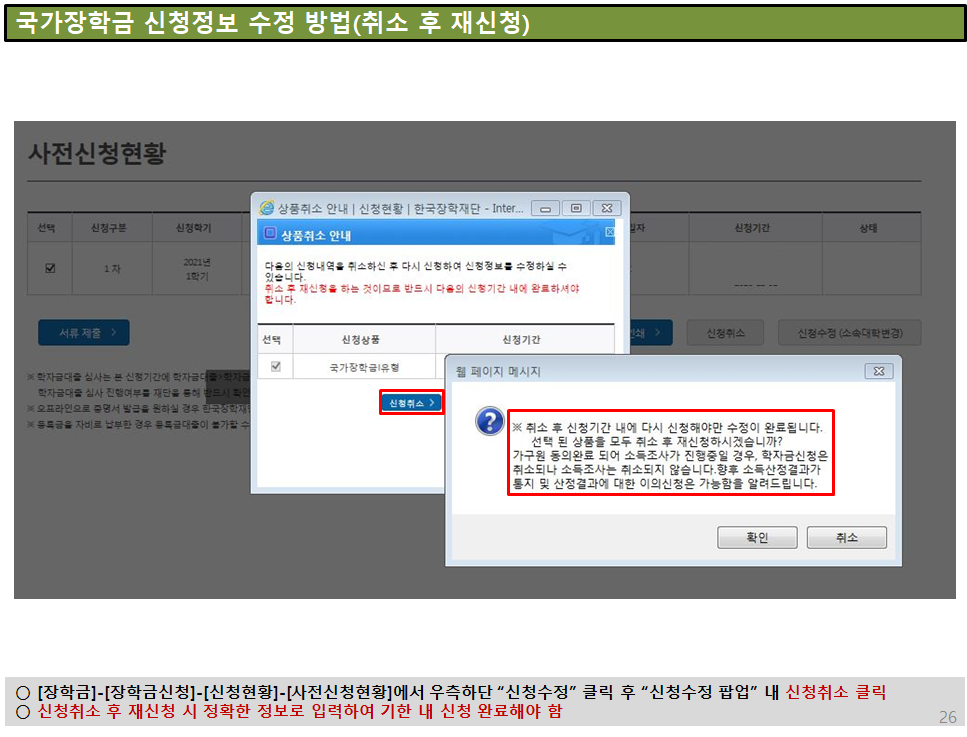 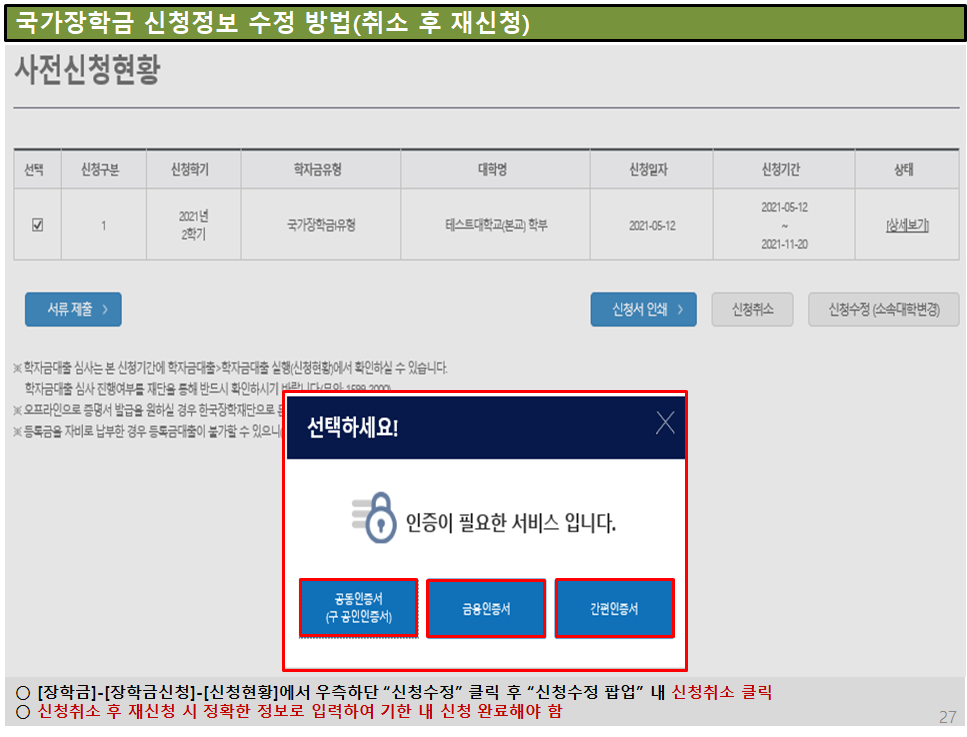 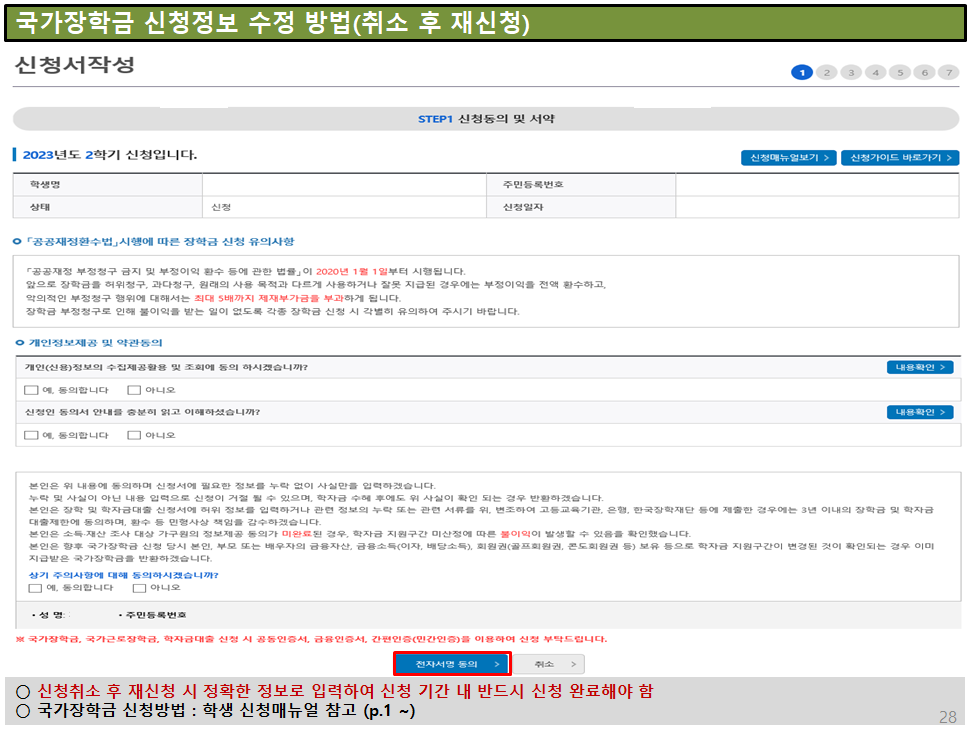 [Speaker Notes: 21-2학기, 수혜예측정보 삭제화면 삽입]
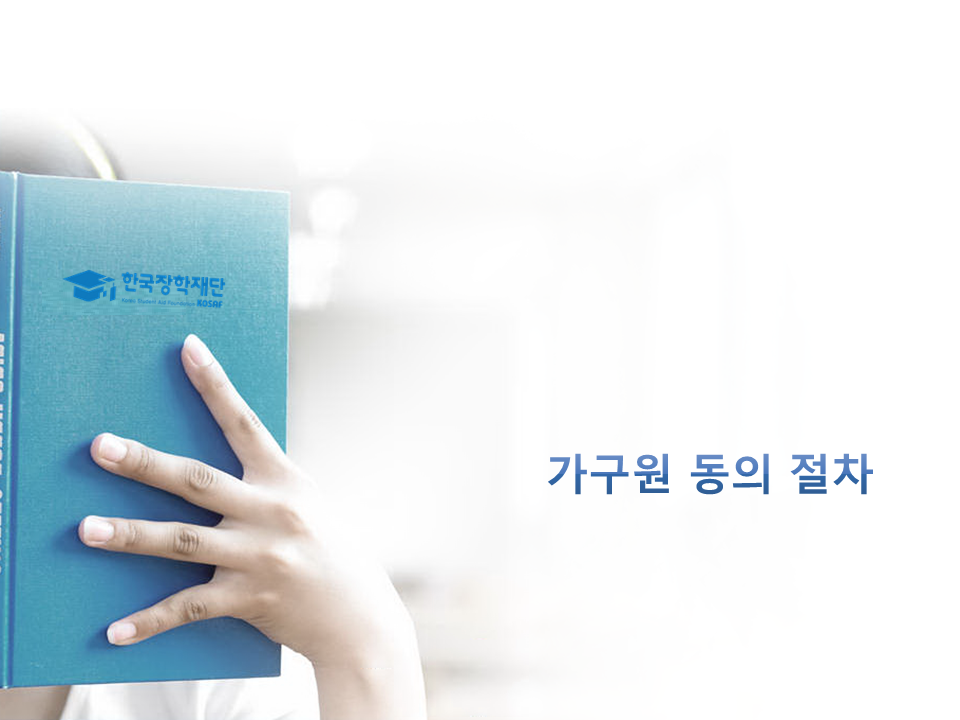 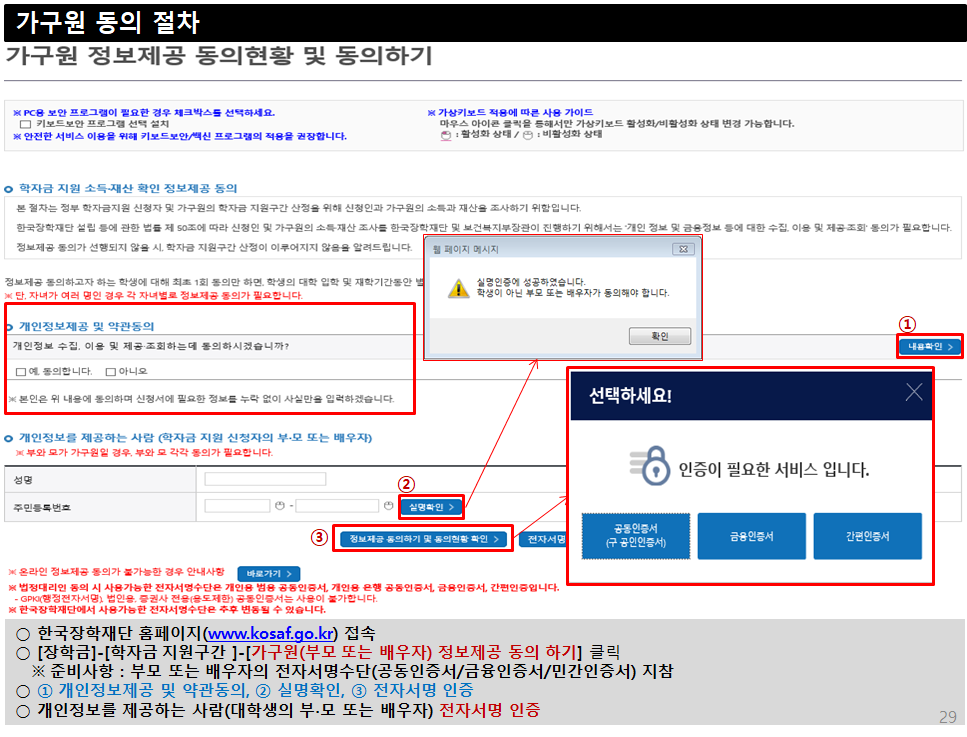 [Speaker Notes: 전자서명 동의 수정 화면 삽입]
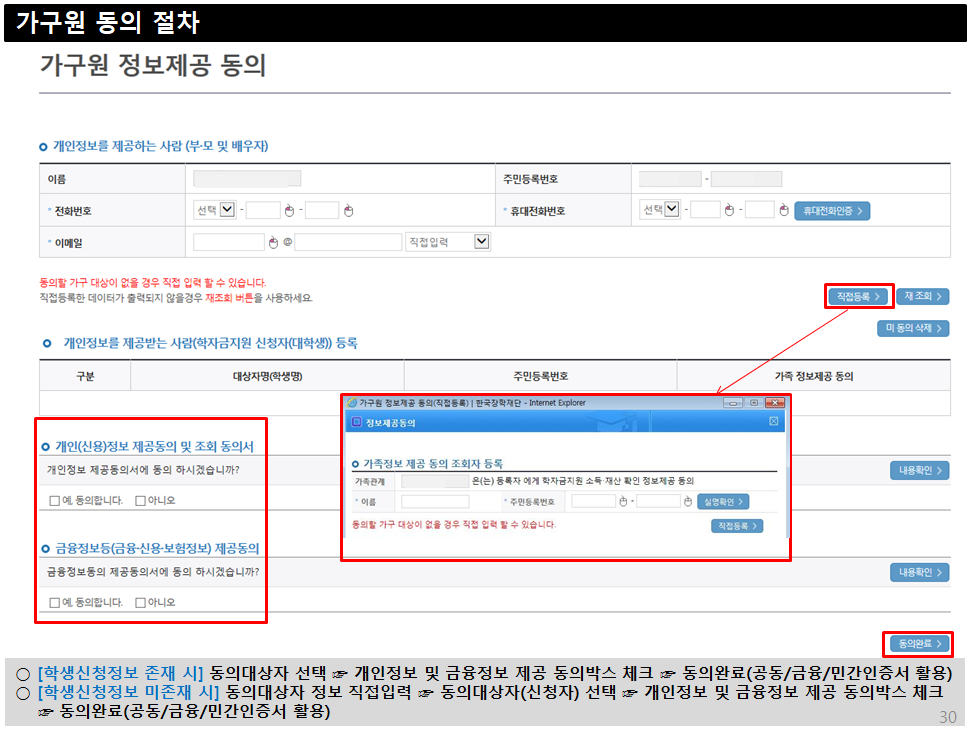 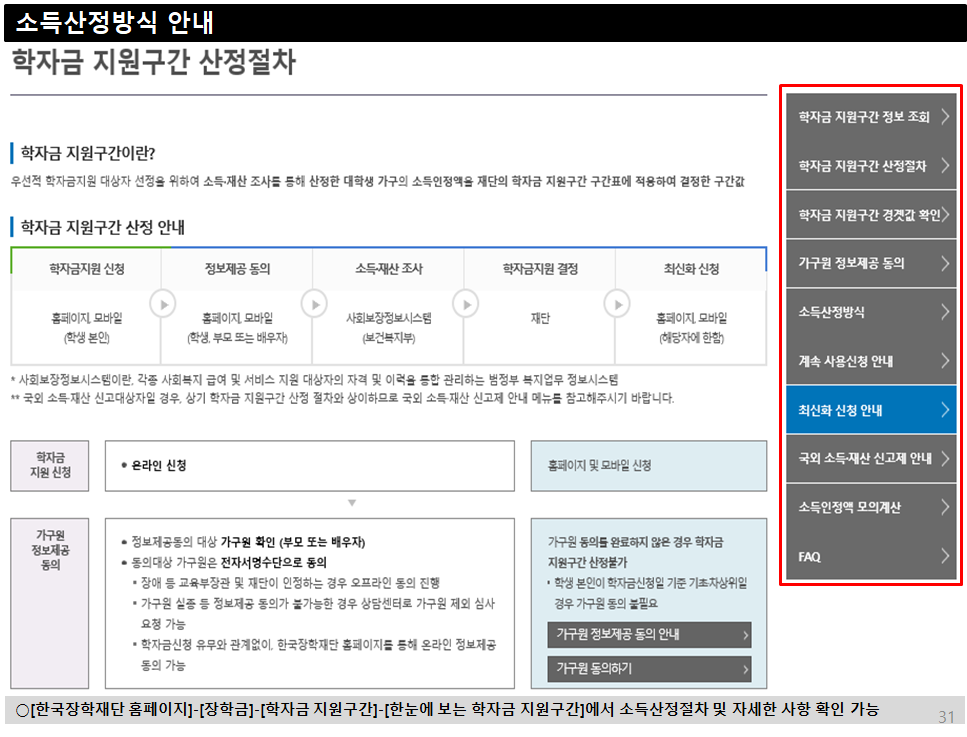 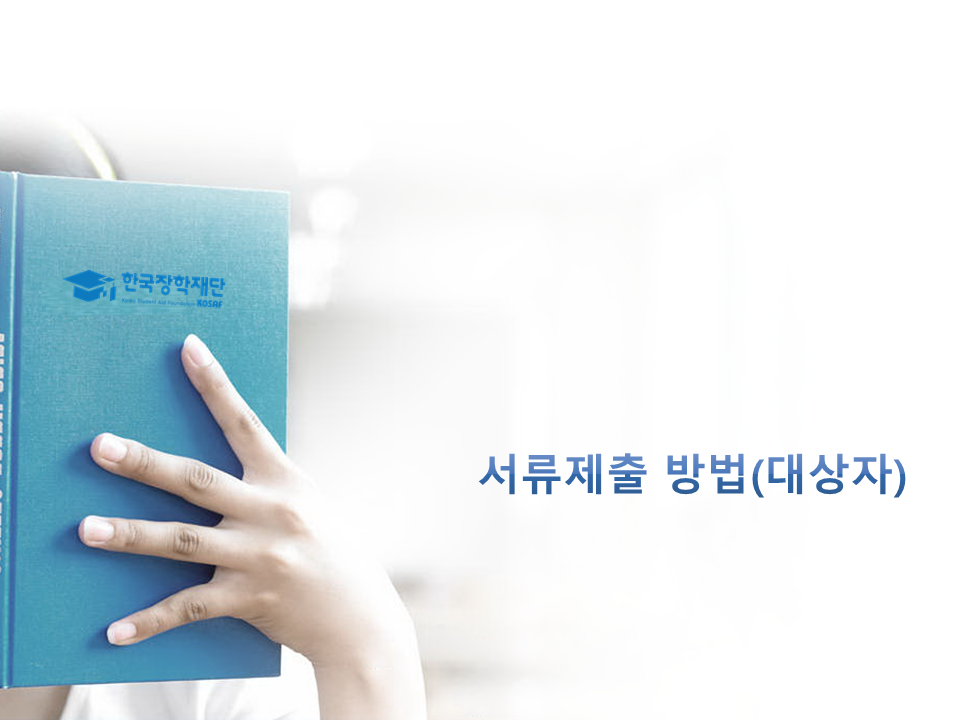 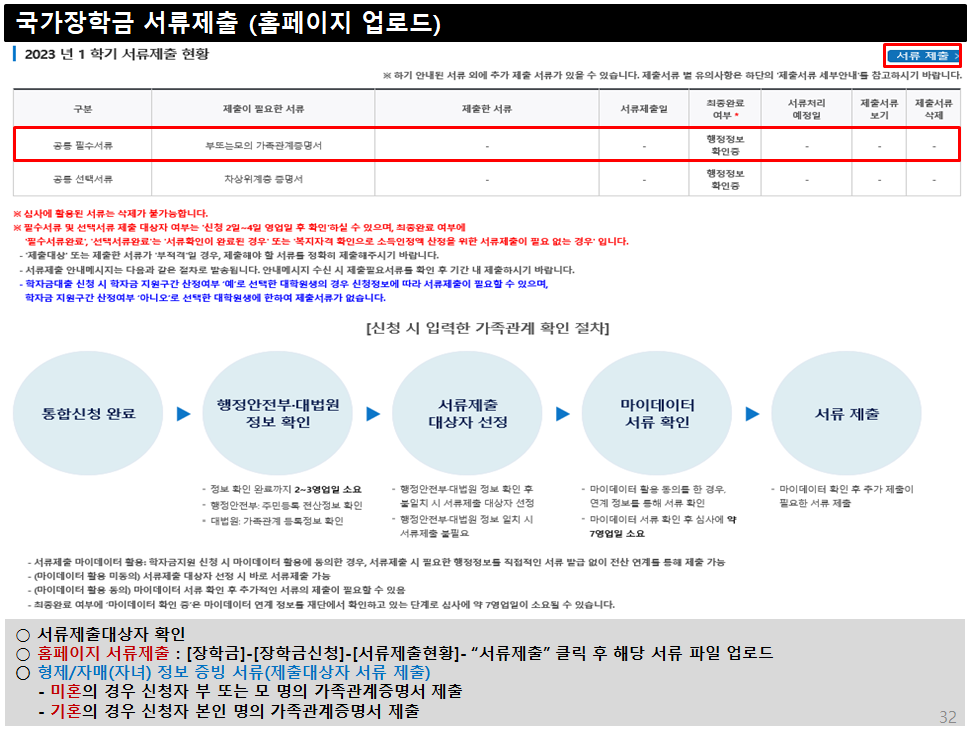 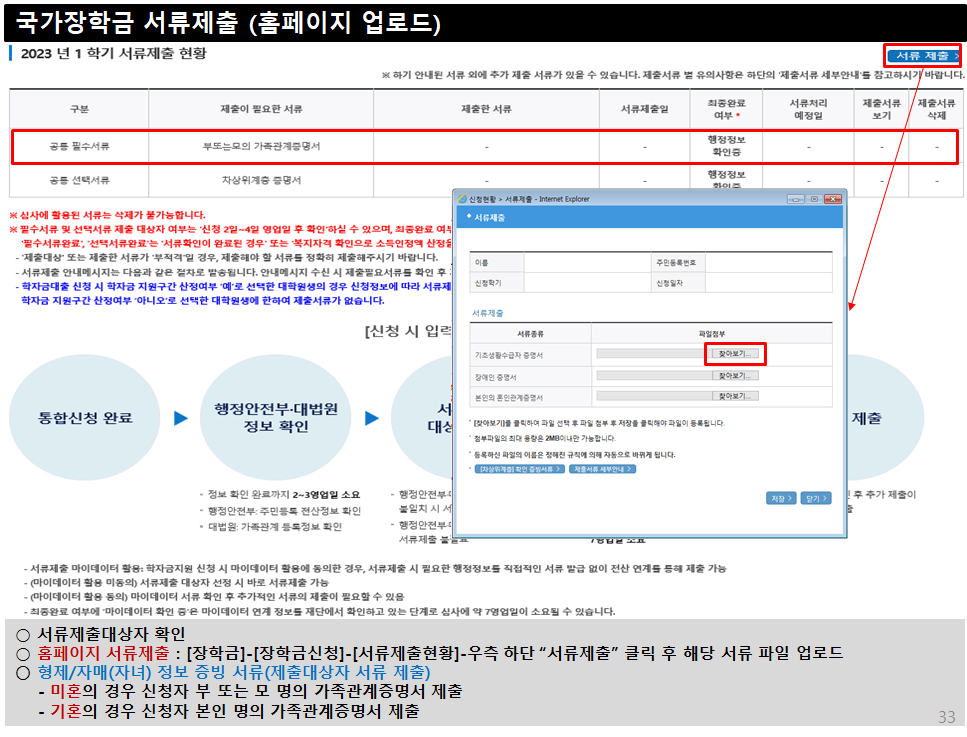 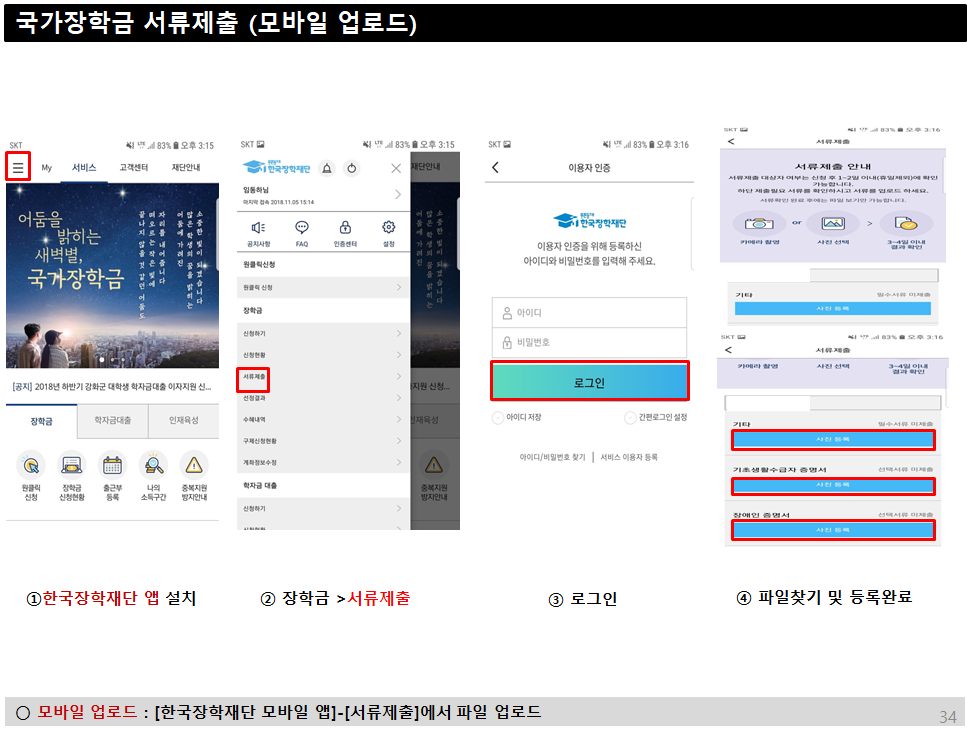 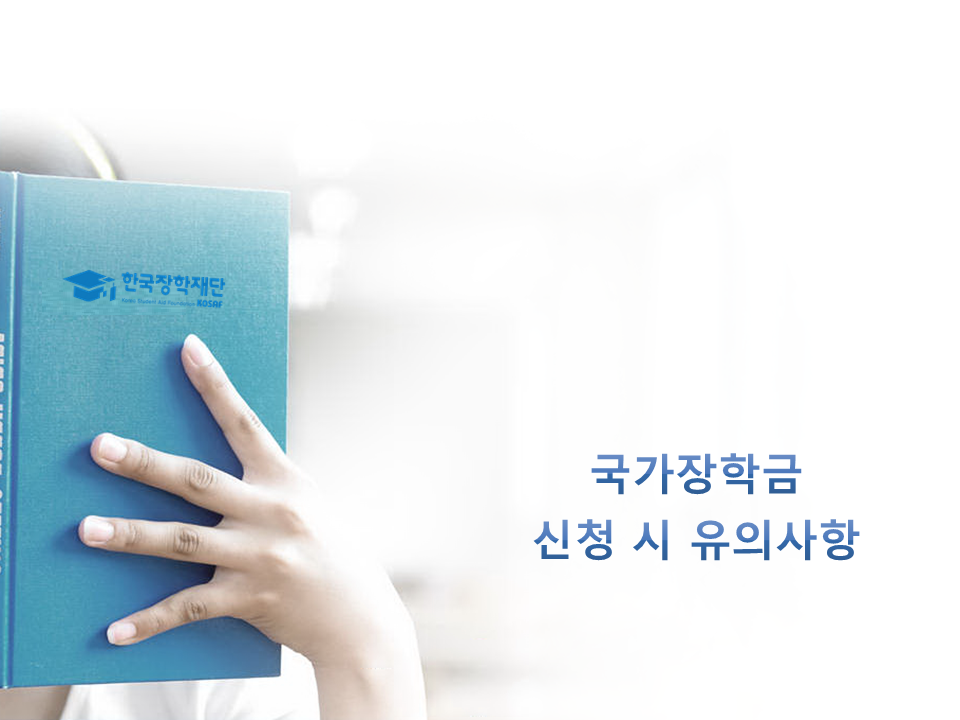 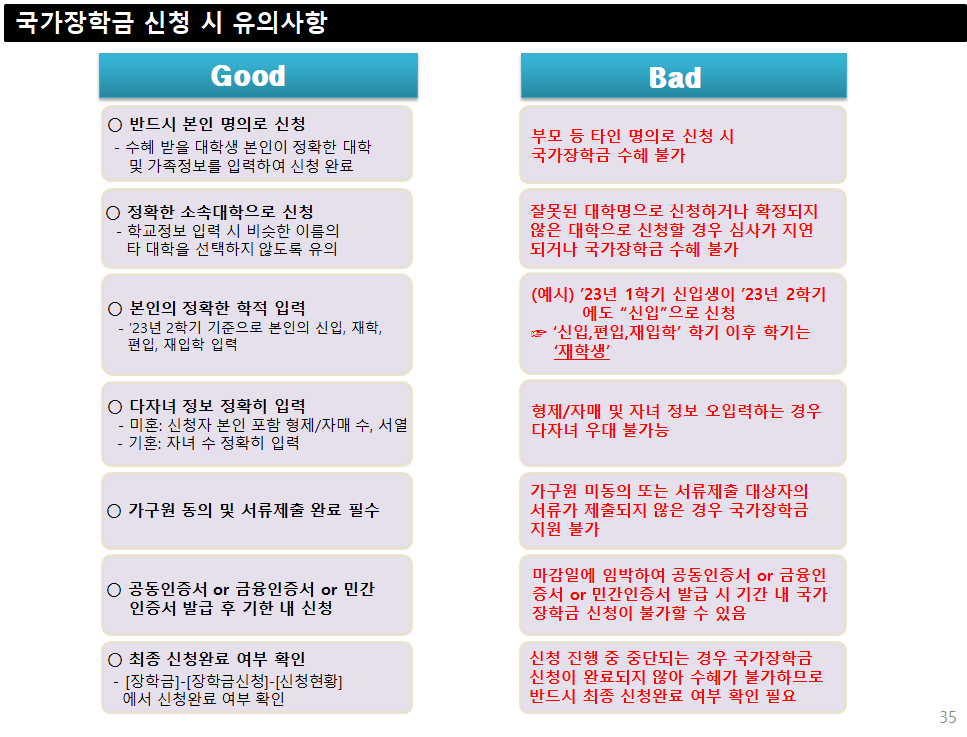